Geološka prošlost Zemlje
PREKAMBRIJ - ARHAIK
Geološka prošlost Zemlje
Geološka prošlost Zemlje
ŽIVOT U PALEOZOIKU
     Priča o životu na Zemlji  započinje u moru – pretpostavka jest da se radi o jednostavnim algama, gljivama i sličnim oblicima života u vodenom okolišu, ali fosilnih ostataka kao dokaza o tim oblicima života nema. Zemljin okoliš oskudijevao je najjednostavnijim živim organizmima.
Geološka prošlost Zemlje
Geološka prošlost Zemlje
Za vrijeme mezozoika (srednjega životnog doba našega planeta), život ubrzano postaje raznolik – divovski reptili, dinosauri i ostale monstruozne zvijeri lutaju Zemljom. Mezozoik ili “doba reptila” ili “doba dinosaura” traje od 252 mil. g. do 66 mil. g. (186 mil. g.)
Geološka prošlost Zemlje
MEZOZOIK
252 – 66 mil. god.
370 mil. god.
300 mil. god.
Geološka prošlost Zemlje
KENOZOIK
krajem krede
14 mil.god.
2 mil. god.
PLEISTOCEN
250 000 god.
Geološka prošlost Zemlje- masovna izumiranja -
Geološka prošlost Zemlje - život na Zemlji
Geološka prošlost Zemlje
…naše porijeklo?…
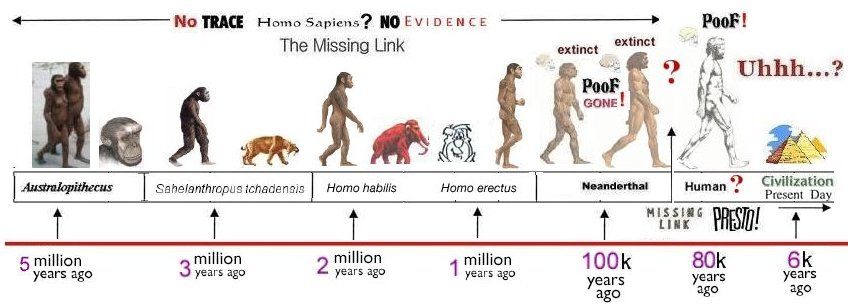 Geološka prošlost Zemlje
Geološka prošlost Zemlje
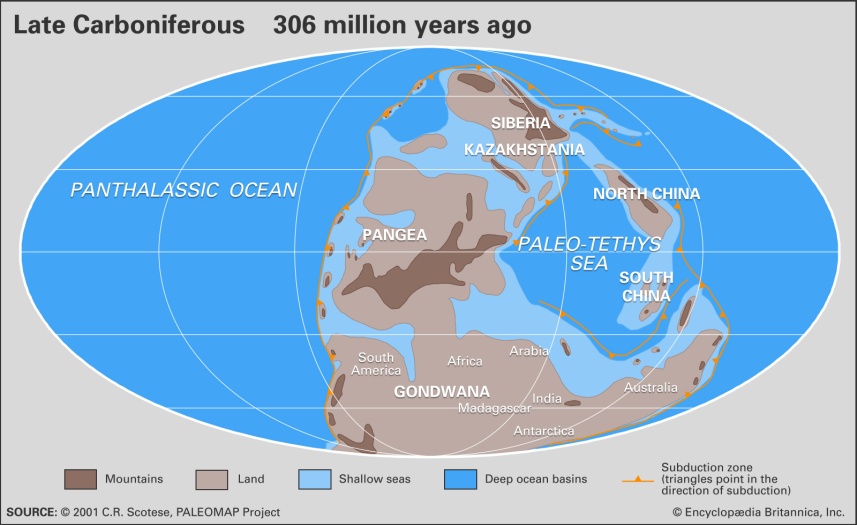 Geološka prošlost Zemlje- mezozoik (252 mil. g. do 66 mil. g.) -
trijas
kreda
jura
Geološka prošlost Zemlje
Geološka prošlost Zemlje
Geološka prošlost Zemlje
Geološka prošlost Zemlje
Geološka prošlost Zemlje- Zemlja danas -
Geološka budućnost Zemlje?
Zadaća – AMONITI
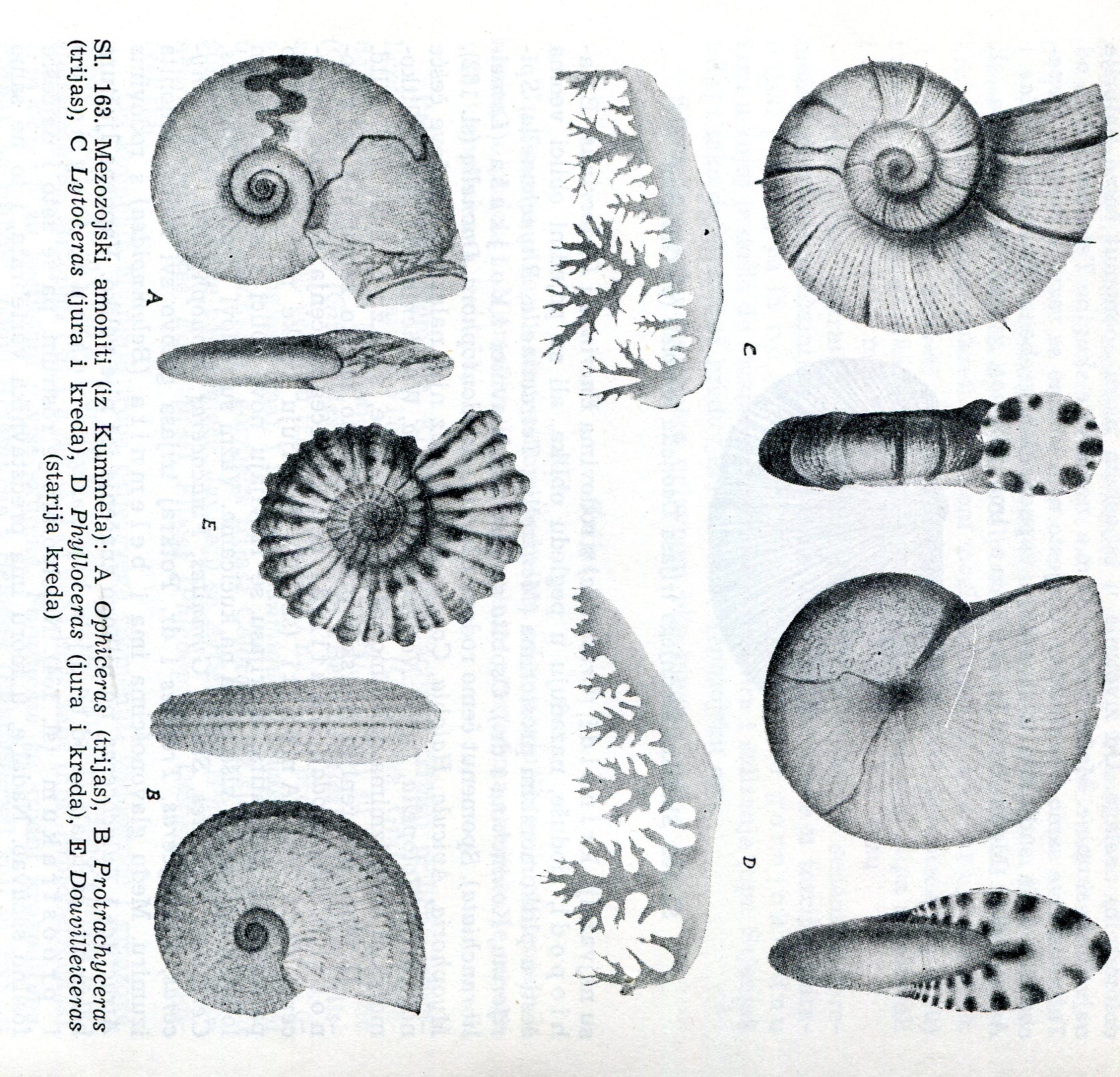 Zadaća - RUDISTI
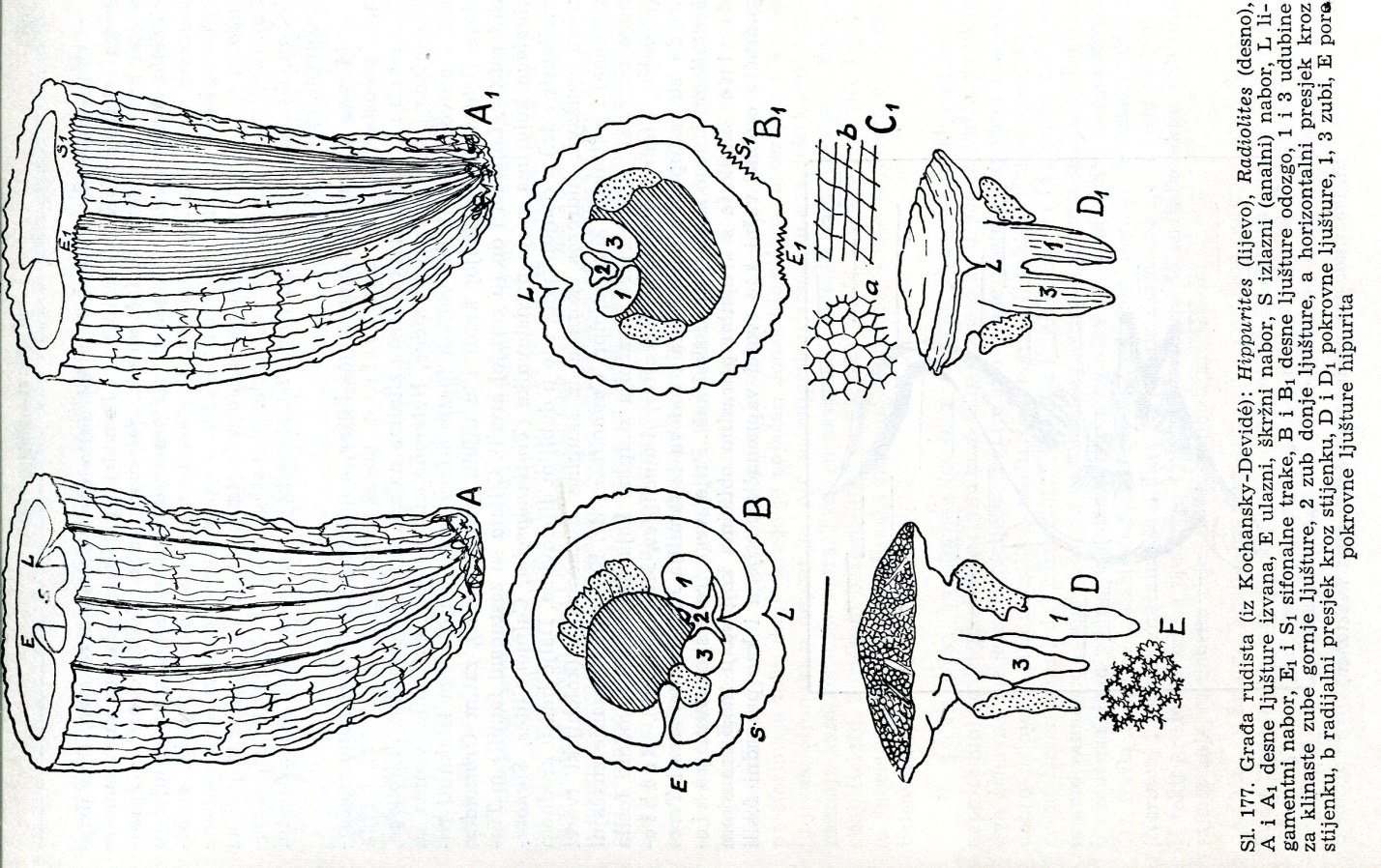 Kako određujemo starost stijena?
apsolutnu starost?
relativnu starost?